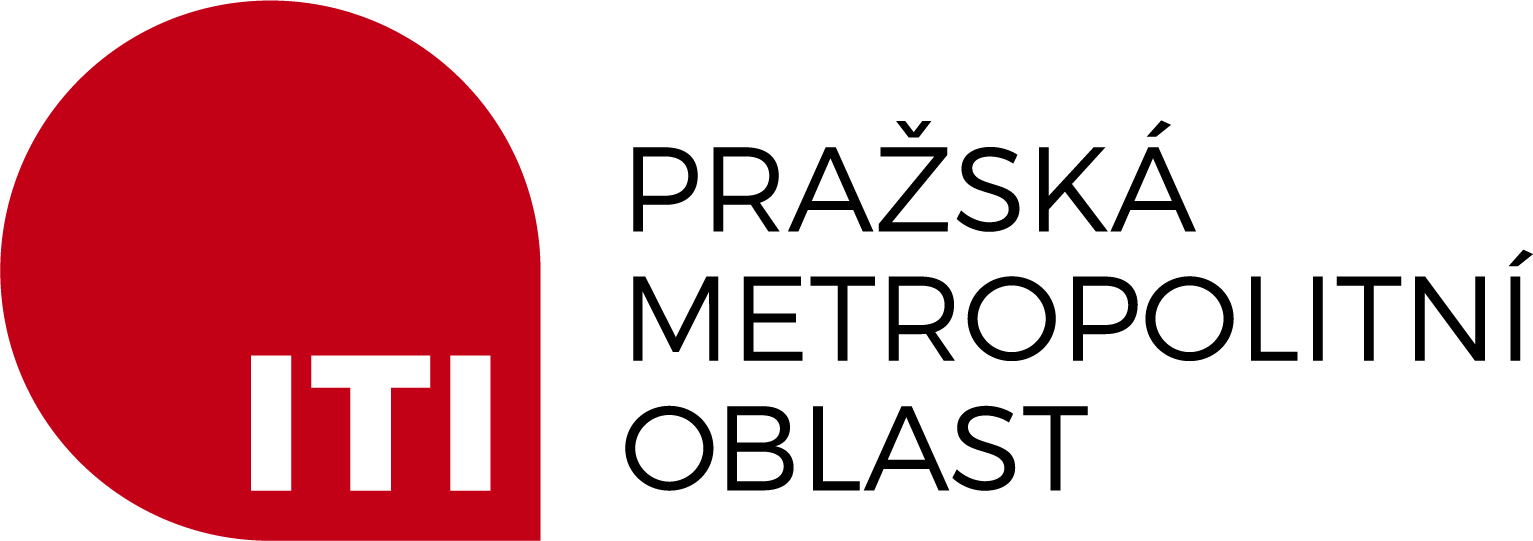 Jednání pracovní skupiny Řídicího výboru ITI PMOInfrastruktura pro cestovní ruch II16.12.2022 Podnikatelské a inovační centrumCharvátova 6
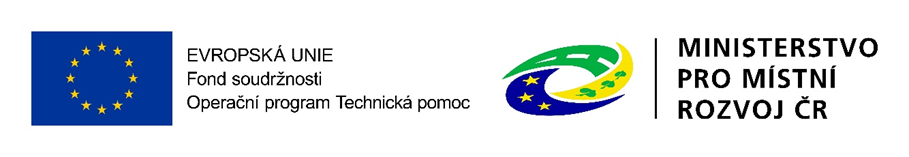 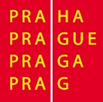 Program
Úvodní slovo
Představení nástroje ITI
Postup pro zařazení projektu do programového rámce
Role odborníků na pracovní skupině a cíl jednání
Etický kodex
Aktuální stav předložených projektových záměrů
Další postup
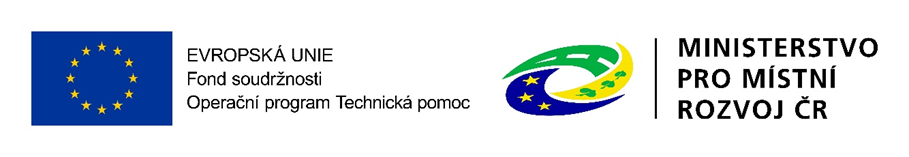 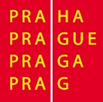 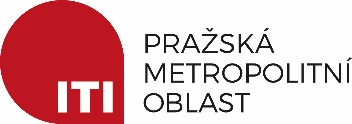 Integrovaná strategie pro ITI PMO 2021 - 2027
Integrovaný nástroj pro programové období 2021 - 2027
Rezervace prostředků v operačních programech – není samostatný dotační titul
Specifikace klíčových aktivit pro danou oblast, ale nejedná se o „změkčování“ podmínek nastavených Řídicími orgány operačních programů
Důraz na „územní a tematický integrovaný přístup“ a využití synergických efektů
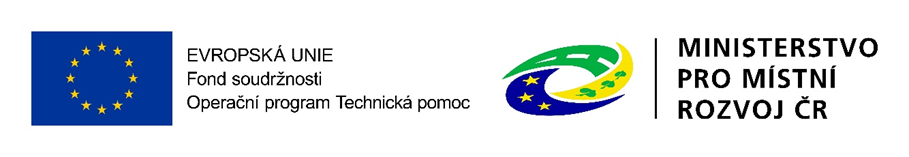 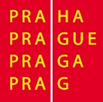 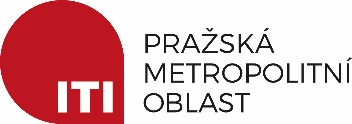 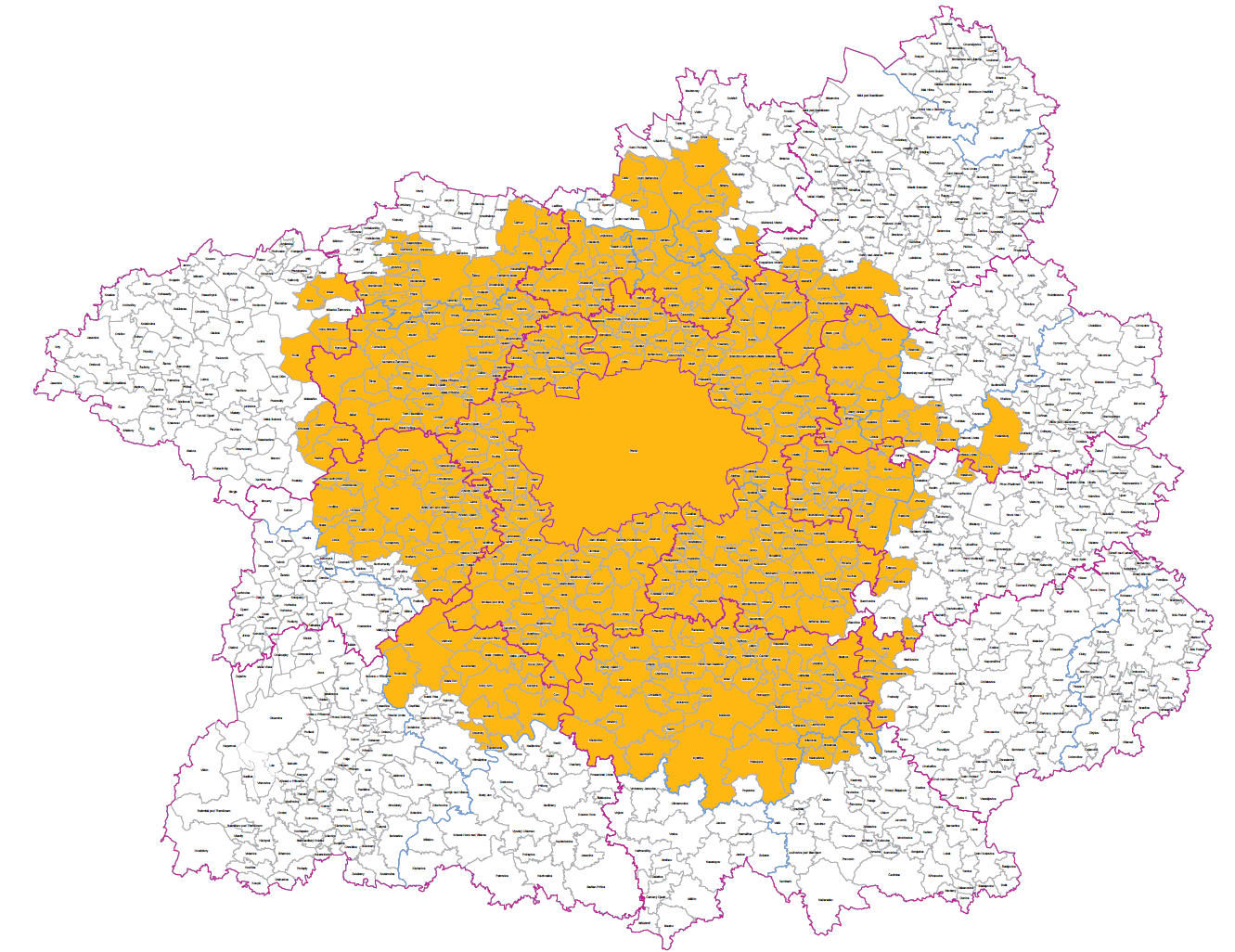 Vymezení Pražskémetropolitní oblasti2021 -2027
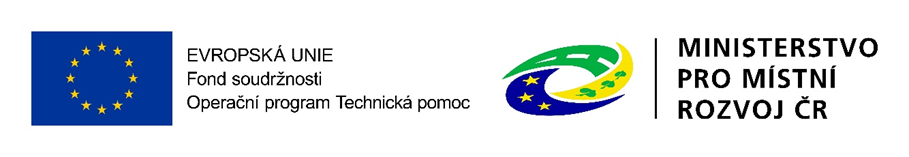 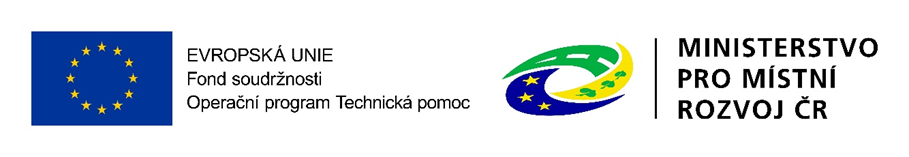 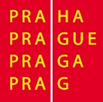 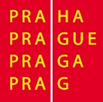 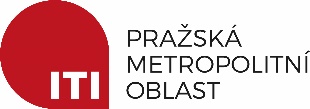 Odborníci pro PS Cestovní ruch a etický kodex
Zástupci z:

Odbor kultury a cestovního ruchu MHMP​
Prague City Tourism​
Odbor kultury a památkové péče SČK​
Středočeská centrála cestovního ruchu




Etický kodex pro odborné členy pracovní skupiny
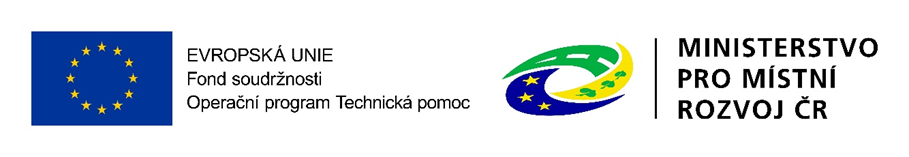 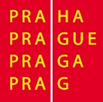 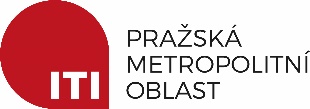 Pracovní skupina, její cíl a role odborníků
PS je odborná platforma a poradní orgán Řídicího výboru ITI PMO.
Pro každou tematickou oblast/výzvu je vytvořena pracovní skupina.
PS projednává projektové záměry předkladatelů a jejich zařazení na seznam strategických projektů k financování z nástroje ITI PMO.
PS se snaží dojít konsensem ke zpracování seznamu projektů naplňující příslušné opatření v celém svém rozsahu.
PS doporučuje Řídicímu výboru ITI PMO ke schválení projekty včetně jejich odborného stanoviska, které odpovídají cílům Strategie ITI a podmínkám dané výzvy nositele ITI.
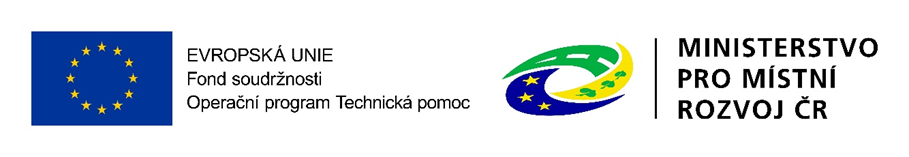 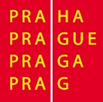 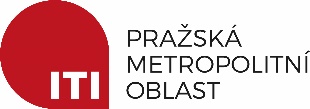 Postup pro zařazení projektu do programového rámce
Výzva nositele ITI pro předkládání projektových záměrů

Představení projektových záměrů v pracovní skupině

Sestavení seznamu projektů k zařazení do programového rámce
Schvalovací proces HMP + ŘO IROP
Vydání vyjádření ŘV ITI PMO, které je povinnou přílohou pro předložení plné žádosti do výzvy ŘO
Podání žádosti o podporu a její hodnocení Řídicím orgánem příslušného operačního programu
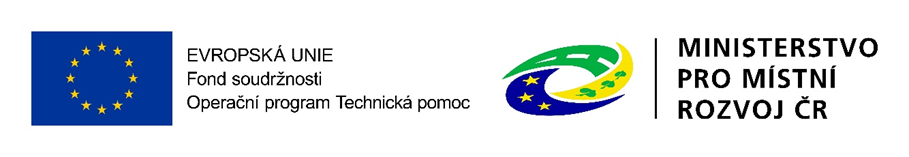 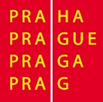 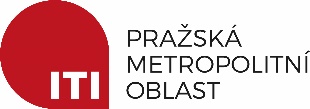 Informace ze Strategie ITI a výzvy ITI
Opatření strategie ITI PMO
4.1.1 Oprava kulturních památek k jejich využití v cestovním ruchu 
Aktivita Veřejná infrastruktura udržitelného cestovního ruchu
Alokace k dispozici na úrovni Strategie ITI

Příspěvek Unie (70 %) – IROP                		 52 785 338,69 Kč
Výzva vyhlášena na zbývající alokaci     24 000 000,00 Kč

Minimální výše celkových způsobilých výdajů: 10 000 000 Kč

Předloženy 3 PZ za 30,6 mil. Kč (příspěvek EU)
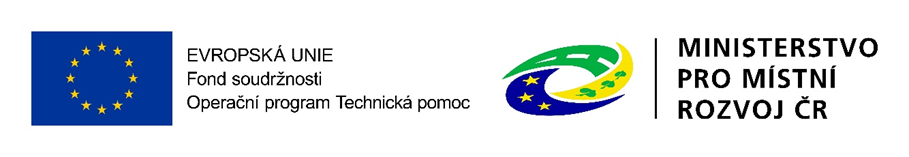 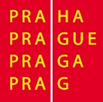 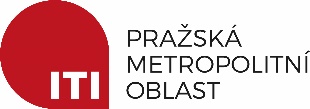 Podmínky a informace z výzvy IROP
Parkoviště pouze v obci do 40 tis.
Realizace min. dvou aktivit (parkoviště, soc. zařízení, odpočívadla, tur. trasy, infocentra)
Do 1 km od trasy nebo atraktivity CR

1 PZ předložen Českou zemědělskou univerzitou, která není oprávněným žadatelem ve výzvě
Aktuální stav předložených projektových záměrů
Posílení turistické infrastruktury pod hradem 

Předkladatel PZ: Město Říčany
Záměr: 8.6 mil. Kč (EU)
Připravenost: určen žadatel a dohodnuti partneři
Formální hodnocení projektu: záměr OK
Soulad se Strategií ITI: ANO
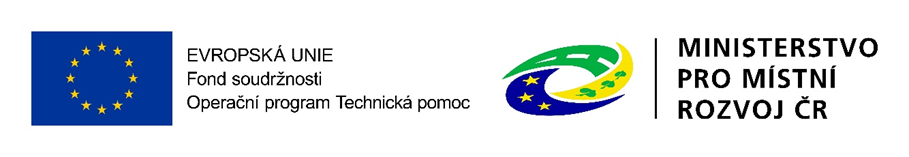 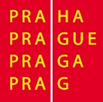 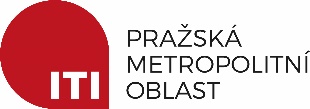 Aktuální stav předložených projektových záměrů
Revitalizace a budování parkoviště a parkovacích stání v Kostelci nad Černými lesy 

Předkladatel PZ: Město Kostelec nad Černými lesy
Záměr: 18 mil. Kč (EU)
Formální hodnocení projektu: záměr OK
Soulad se Strategií ITI: ANO

Je potřeba rozlišit, jaké části projektu budou realizovány přes aktivitu CR a jaké přes VP. Podmínkou aktivity je rovněž realizace min. dvou oblastí pro CR. A splnění podmínek IROP pro naučnou trasu/turistickou stezku u parkoviště.
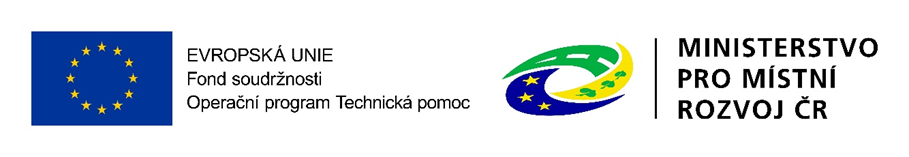 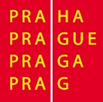 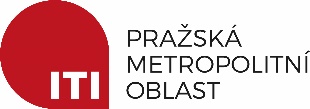 Projekty do 130 %
ŘO IROP umožňuje sestavit seznam vhodných projektů až do výše 130 % alokace 
Projekty uvedené v programovém rámci nemohou předložit projekt do individuální výzvy !
Alokace na aktivitu: 52, 7 mil. Kč
Hraniční projekt smí zažádat o zbytkovou alokaci v momentě žádosti o Vyjádření ŘV
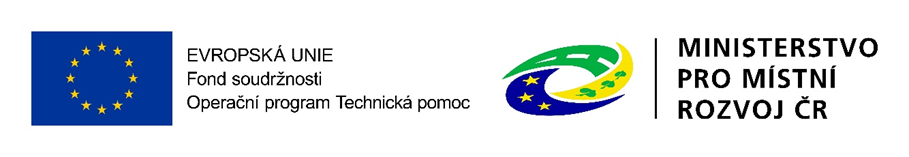 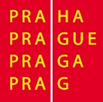 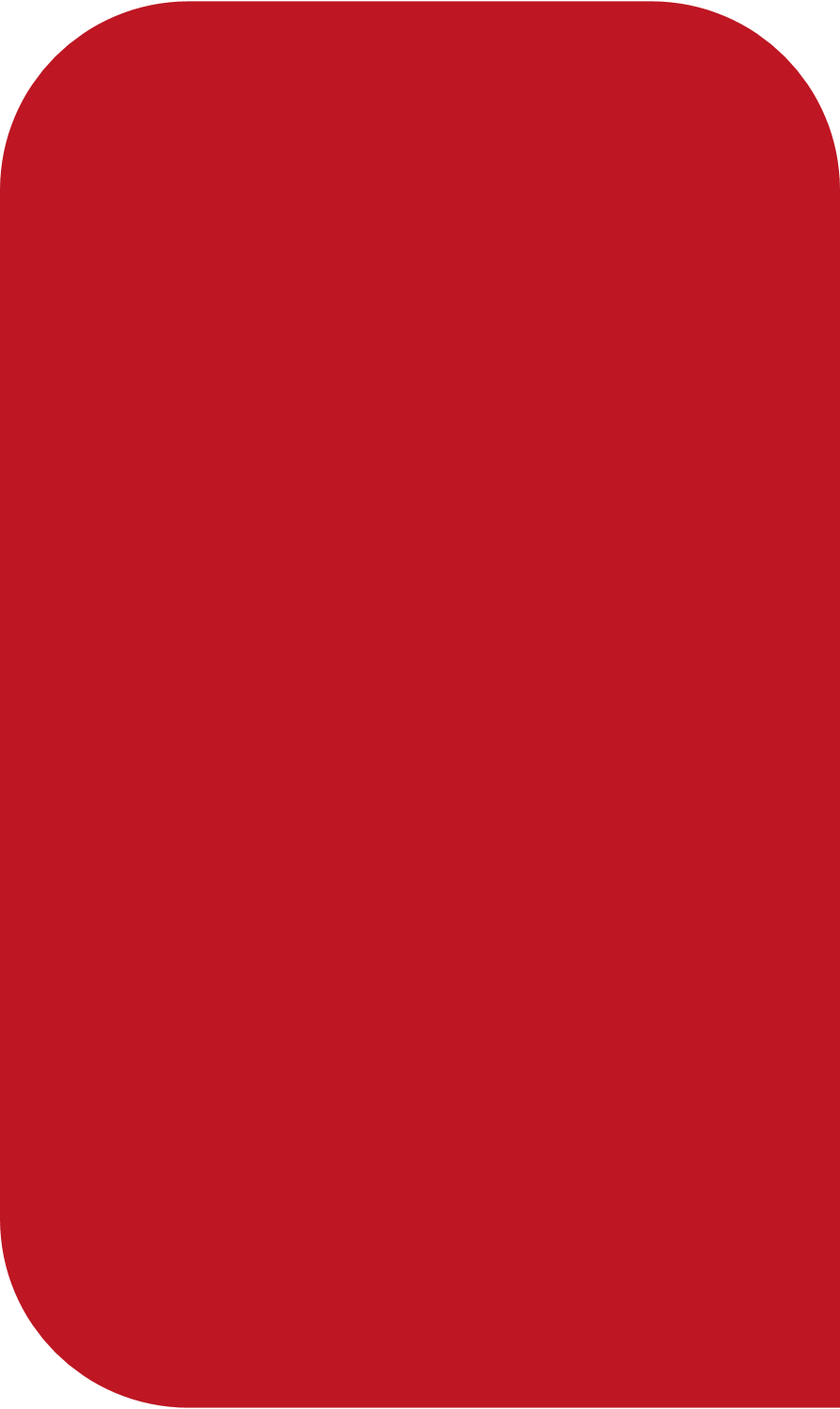 Doporučení pro Řídicí výbor ITI PMO
Pracovní skupina doporučuje Řídicímu výboru ITI PMO projekty:

Posílení turistické infrastruktury pod hradem 
Revitalizace a budování parkoviště a parkovacích stání v Kostelci nad Černými lesy 

k zařazení do programového rámce.
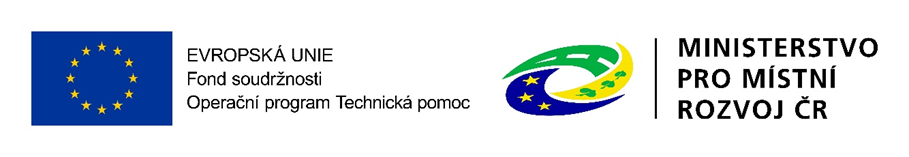 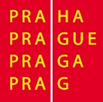 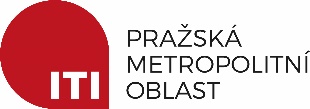 Děkujeme za pozornost
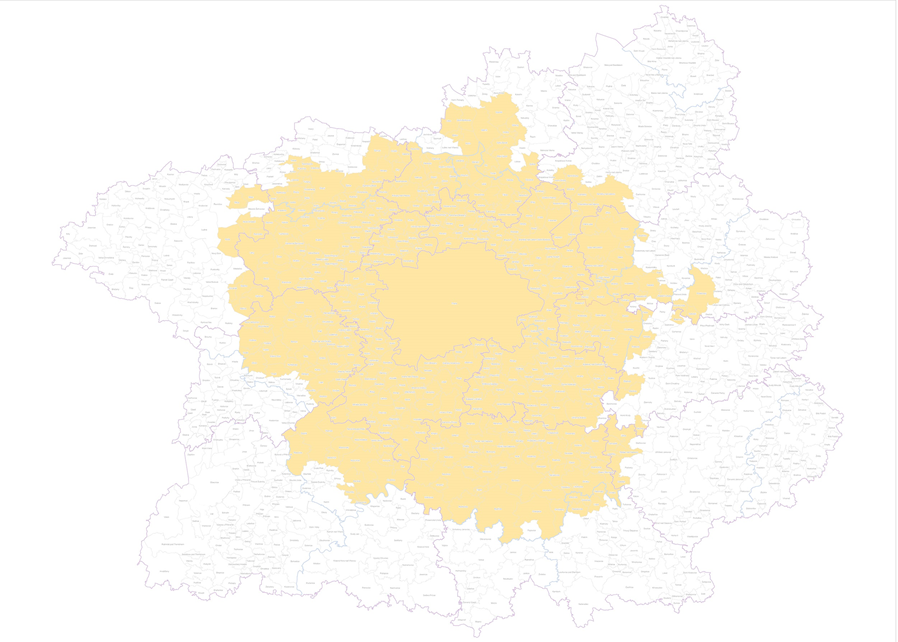 ODBOR EVROPSKÝCH FONDŮ 
MAGISTRÁT HL. M. PRAHY

Ing. Tereza Tesařová
Tereza.tesarova@praha.eu
+420 777 549 097

Mgr. Kristína Hapková Kleinwächterová
Kristina.hapkova.kleinwachterova@praha.eu
+420 778 766 893